How to organise RDA activities at the French level
Françoise Genova
Strasbourg Astronomical Observatory
Francis André
CNRS- DIST
06/05/2018
F. Genova/F. André, LIBER 2018
1
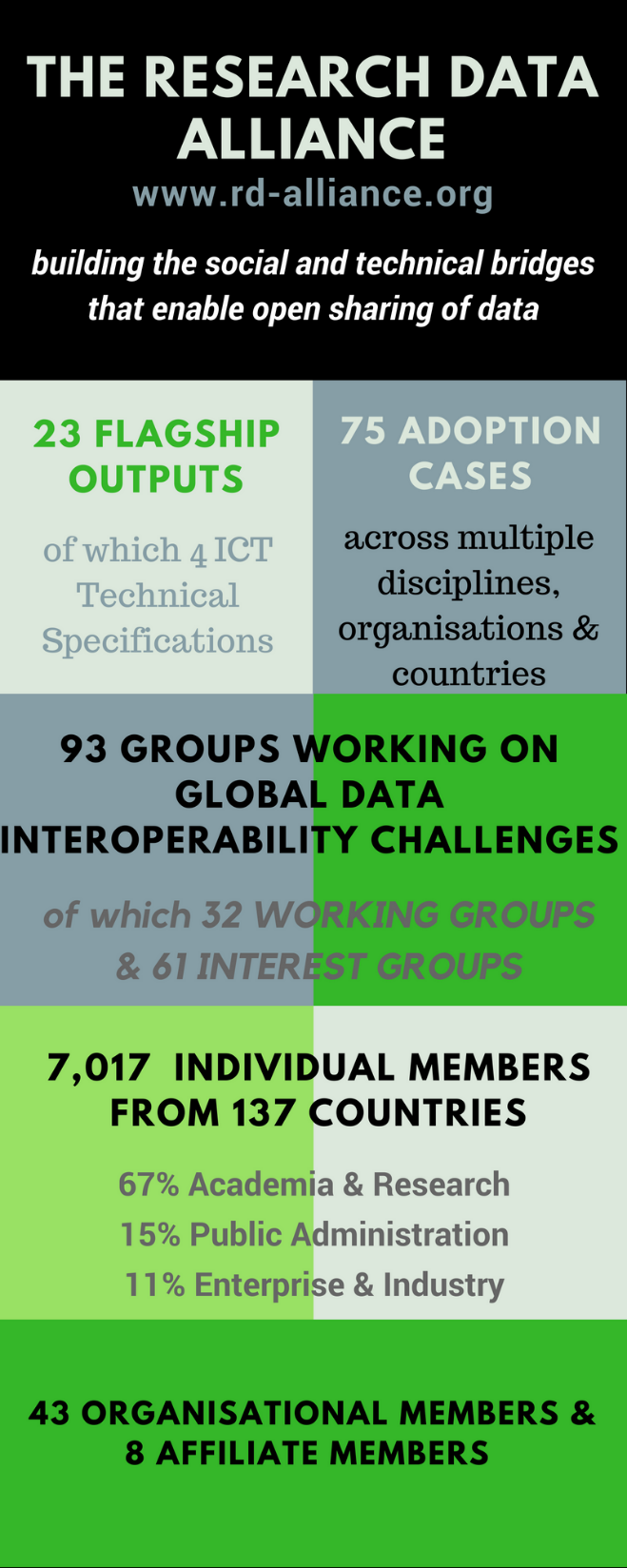 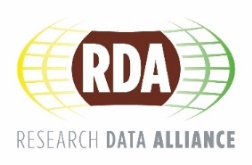 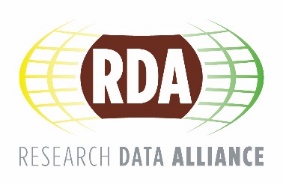 Vision
Researchers and innovators openly share data across technologies, disciplines, and countries to address the grand challenges of society. 

Mission
RDA builds the social and technical bridges that enable open sharing of data.
www.rd-alliance.org
06/05/2018
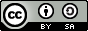 CC BY-SA 4.0
The RDA and RDA Europe support projects
The RDA is an international community-driven organisation created in 2013
A remarkable, neutral forum which tackles a wide variety of subjects
Gathers researchers, librarians, IT specialists, publishers, etc
4 support projects funded by the European Commission since 2012
RDA Europe 4.0 (led by Trust-IT) sets up National Nodes
Currently Finland, France, Germany, Greece, Ireland, Italy, Spain/Portugal, Netherlands, UK
Call open for additional ones until July 27th, 2018
https://rd-alliance.org/rda-europe-national-nodes-first-call-new-nodes-open 
Node high level goals are described there
Also Call for Evaluators
https://www.europe.rd-alliance.org/node/126
06/05/2018
F. Genova/F. André, LIBER 2018
3
National Node tasks in practice
Act as a contact point with RDA and RDA Europe
Develop, organise and manage the RDA national community
Interact with the key players of the national research landscape
Promote RDA and its activities, encourage participation in RDA and uptake of RDA principles and recommendations
Synergise with national, European and global organisations in concrete actions 
Organise and participate in events – one annual meeting
Mailing list, translation of key documents in French
06/05/2018
F. Genova/F. André, LIBER 2018
4
National Node in the National Landscape
Use the knowledge of the local conditions
Interact with the key actors
Ministry(ies), research organisations & Universities, funding bodies, research infrastructures, research communities
Encourage cooperation between researchers, computer engineers and information professionals
Various stages of maturity, awareness and skills development
Define RDA France role in the national programme for Open Science developed by the Ministry of Higher Education, Research and Innovation
Key for sustainability
06/05/2018
F. Genova/F. André, LIBER 2018
5